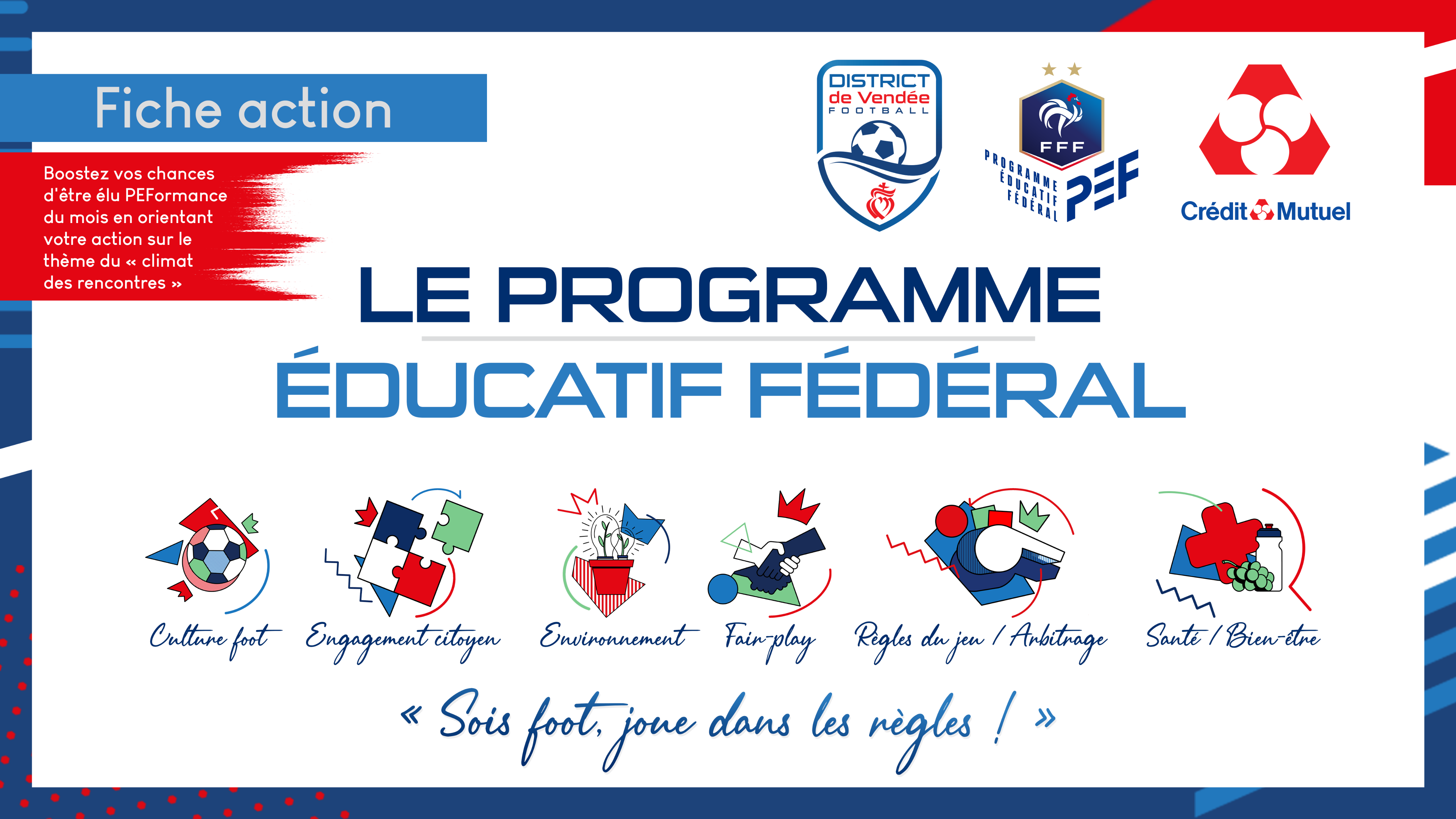 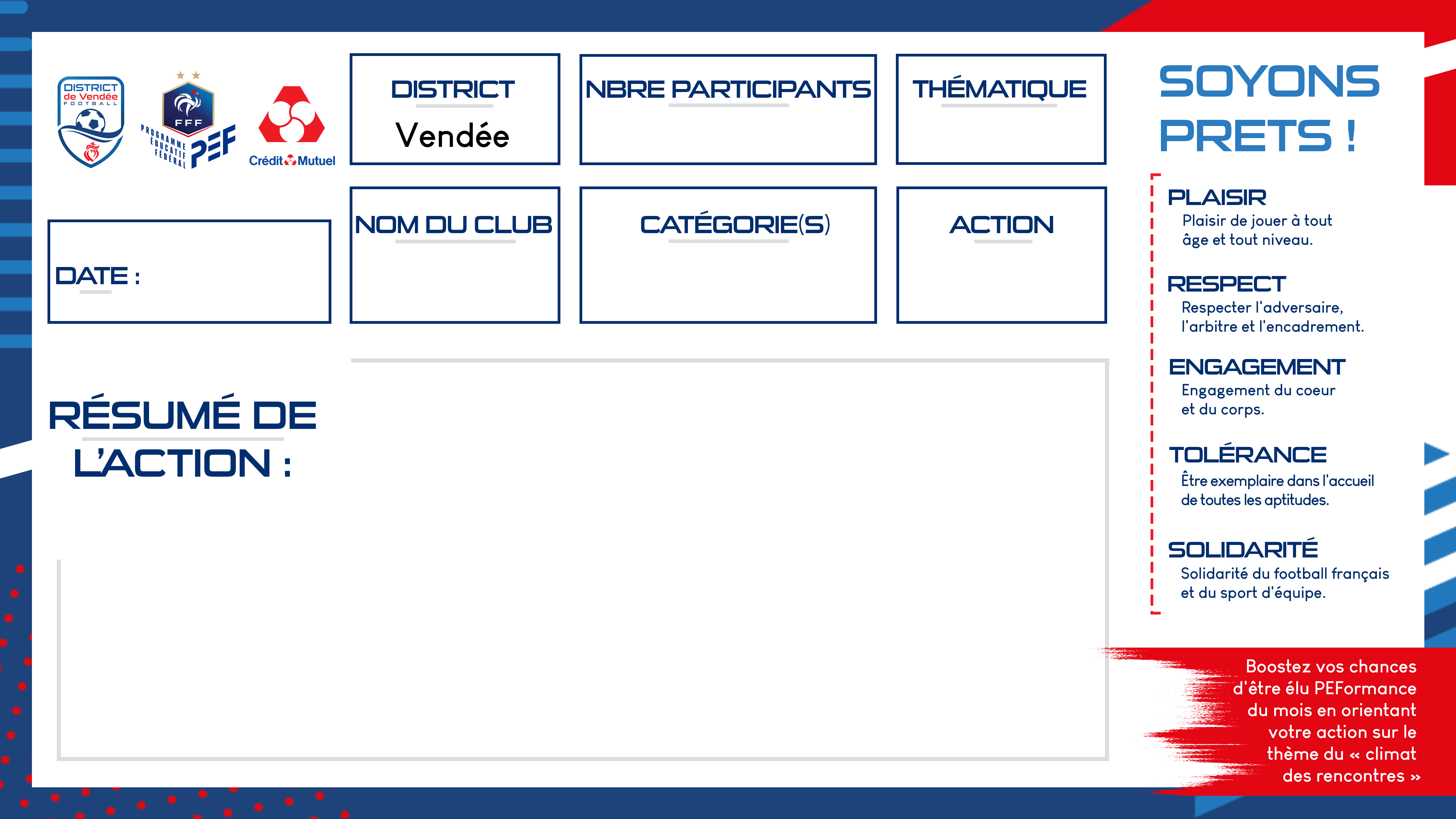 Exemple
Exemple
Exemple
Exemple
Exemple
Exemple
Exemple
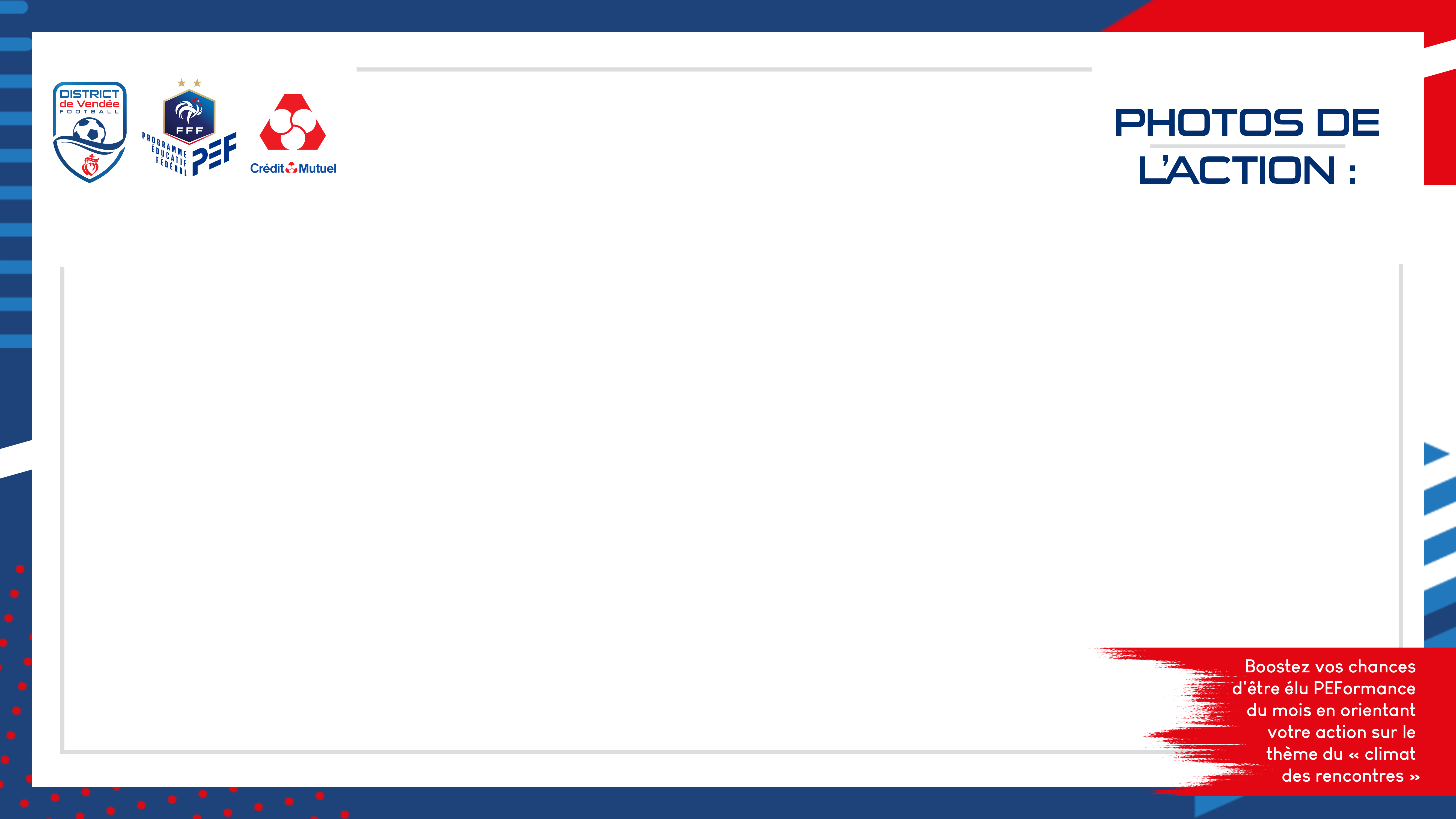